Welcome to Druid HillsNew Student Orientation2022 - 2023
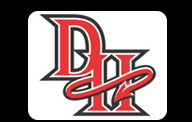 Introductions
Mark Joyner- Principal
Raft Ingram- AP of Instruction
Larrando Alexander- AP Testing & Chromebooks
Dr. Chana Jackson- AP Attendance
Arnitra Darden- AP Disclipline
Introductions
Carla Brown- Head Counselor
Alisa Bouer- 504 Coordinator
Jada Finch- Lead Teacher of Special Education
Anne Bracewell, Brett Flater- IB Coordinator
Henrietta George – Athletic Director
Alexandra Salivia – ESOL Coordinator
Naomi Whiters – MTSS
Afrika Hamilton – Chris180 Therapist
Garnet Pinnock – Social Worker
Student Class Schedules
Access in Infinite Campus Parent or Student Portal
Contact michelle_j_swanson@dekalbschoolsga.org
For assistance with access to parent portal.
For schedule change request complete the form here – 
https://docs.google.com/forms/d/e/1FAIpQLSfO4yLd-Fcr6WDkbpnx-m3qYKkrCuMryuPTTnfdlo7OpkJc4Q/viewform
Regular Bell Schedule 2022 – 2023 8:00 – First bell8:05 – Second bell8:09 – Warning bell (chime 2)8:10 – 1st period begins – tardy bell9:40 – 1st period ends       9:45 – Warning bell (chime 2)9:46 – 2nd period begins – tardy bell  11:16 – Announcement Bell (chime 3)   11:21 – 2nd period ends      11:27– Warning bell (chime 2) 11:28 – 3rd period begins – tardy bellA Lunch: 11:28 – 11:5811:53 – IB Lunch ends – silent transitionB Lunch: 12:08 – 12:38C Lunch: 12:58 – 1:281:23 – IB silent transition 3rd to 4th 1:28 – 3rd period ends          1:34 – Warning bell (chime 2)1:35 – 4th period begins – tardy bell 3:10 – 4th period ends
ChromebooksAll students must use a DCSD Chromebook or personal computer daily.  Cell phones and tablets do not count.Parent consent form – https://dekalb.incidentiq.com/policy/b23a1fa1-4949-4c30-abd5-cb22bb38e5ff/lookup
Dress CodeNo sagging pantsNo spaghetti straps (must be 2 fingers wide)Holes above knee must have undergarmentNo bare mid-riff – No crop topsNo bonnets / duragsNo pajamas / house shoesSkirts and shorts must be fingertip length – male and female
First Day of School
Students report to gym or cafeteria before 8:00 (bell rings at 8:00)
Students report to homeroom/advisement by 8:10
	Listed as “daily attendance” on schedule
Students follow schedule 1st – 4th blocks
Lunch is during 3rd block – report to classroom first to find out which lunch
Finding your way – A and B classrooms – main buildingC classrooms – science (glass) and math buildingsD classrooms - gym
The Counseling Department
● The goal for the Counseling Department is to provide students and their family  academic, career, and social/emotional development.

● How Can I See My Counselor?
Students are able to see their counselor as needed with a pass from their teacher or by emailing their counselor to set up an appointment
 If the student's assigned counselor is not available, there is always a counselor on call for    students in social or  emotional distress.
 For academic or non-emergent meetings, students will complete a "Let's Talk" pass for the counselor to call for them once available. 

● How Can I Contact My Counselor?
The preferred method of contact is by email.  Students can also complete a Let's Talk pass with Ms. Vicki at the counseling desk.
​
● I'm a Parent, How Do I Meet With My Child's Counselor?
Parent appointments are available by request.  Please email or call the counselor of record to request an appointment time.
​
● I am a student or parent and have a concern with a teacher or grade.  What's the protocol?
	1. Contact the teacher directly to address the concern.
	2. Contact the department chair.
	3. Contact the AP of Instruction, Mr. Ingram
How do I know who my counselor is?
◊ Tonya Henderson, Counselor (A-EM)
​	◊ Carla Brown, Head Counselor 	  		   Counselor (EN-JA)
	◊ Robin Wesley, Counselor (JB-Q)
	◊ Antoinette Darden-Cintron,     		Counselor (R-Z)
Communication at DHHS
Most of the communication is through technology 
DHHS Website and a link under daily announcements
Principal Emails, Texts, Robo calls
PTO Newsletter - PTO Website
The Counseling Website (click on link under counseling on DHHS website)
Announcements during 2nd period 
Red Devil TV
Communication Protocols – Issue with teacher – 1. teacher 2. department chair/counselor 3. Mr. Ingram AP Instruction 4. Principal JoynerIssue with coach – 1. coach 2. Coach George Athletic Director 3. Principal Joyner
Extracurriculars – Get Involved with fun clubs, activities, athletics!!!
Get involved in Extracurricular Activities
Clubs and Organizations

Habitat for Humanity
Year Book
Environmental Club
National Honor Society
Spanish National Honor Society
Model UN
Beta Club
Spanish Club
Young Physicians Initiative 
Naturally Beautiful
FCCLA
National Honor Society
Gay Straight Alliance
French Club
Math Club
International Club
Anime Club
Weight Management Club
Bullet Journal Club
Hiking Club
Debate Club
FBLA
TSA
Robotics Team
Reading Bowl
National Art Society
Board Game Club
DHHS SPORTS
DHHS COACHES
DHHS SPORTS INFO
PRIOR TO TRYOUTS/CONDITIONING, ALL ATHLETES MUST HAVE THE FOLLOWING:
 PHYSICAL
INSURANCE
SUBSCRIBE TO DRAGONFLYMAX
UPLOAD PHYSICAL, INSURANCE, AND FILL ELECTRONIC FORMS (school code: M5NR6C)
AMOUNT OF CREDITS TO BE ELIGIBLE:
END OF FRESHMAN YEAR – 5 CREDITS
END OF SOPHOMIRE YEAR – 11 CREDITS
END OF JUNIOR YEAR – 17 CREDITS
DHHS SPORTS INFO
FOLLOW DRUID HILLS ATHLETICS ON SOCIAL MEDIA:
ATHLETICS WEBSITE:
HTTPS://DRUIDHILLSATHLETICS.COM
TWITTER: @DHHSSPORTS
INSTAGRAM:  @DRUIDHILLSATHLETICS
FACEBOOK:  @DRUIDHILLSATHLETICS
Q & A?
Enjoy your school year
Welcome to Druid Hills!!!